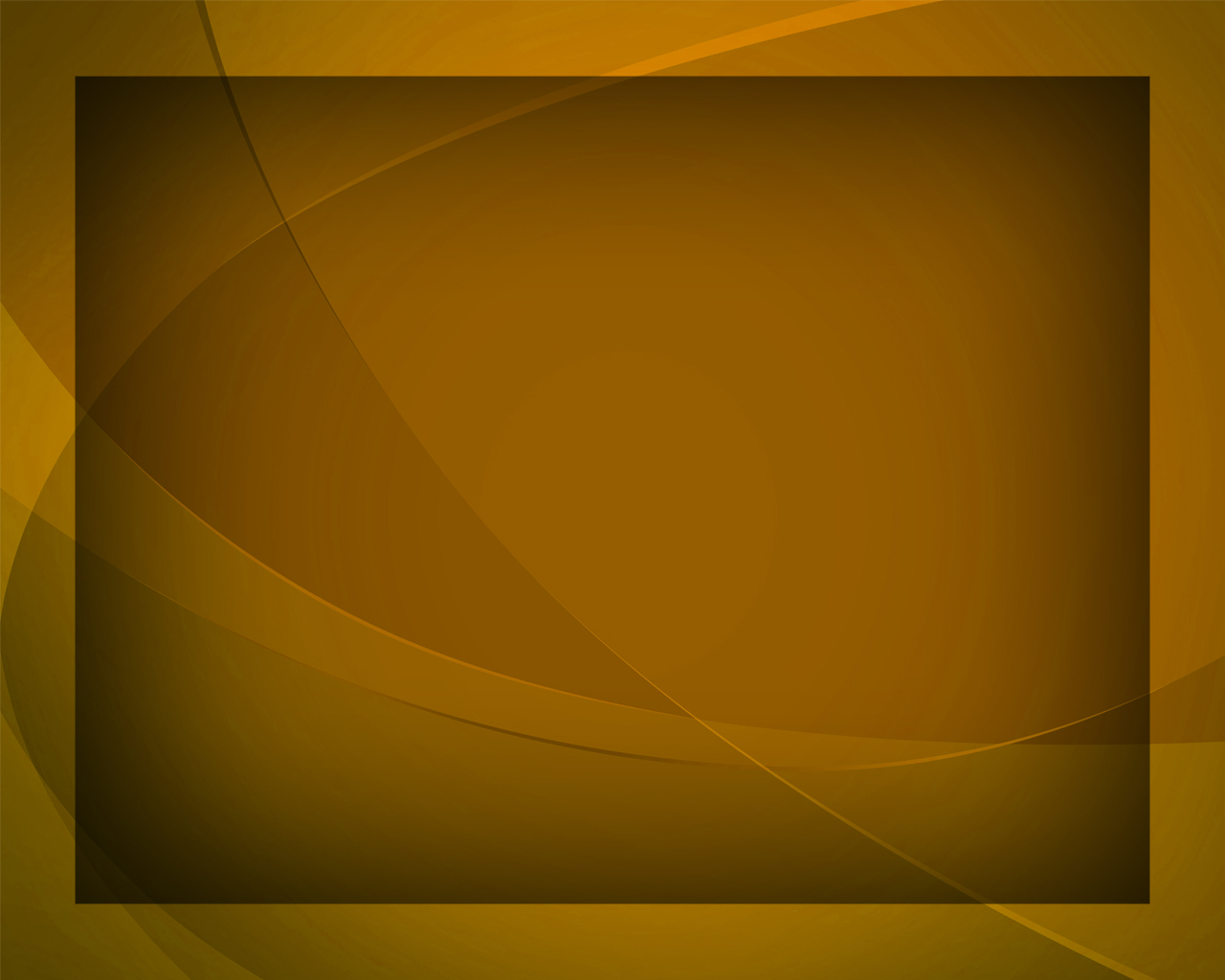 Приидите, поклонимся
Гимны надежды №292
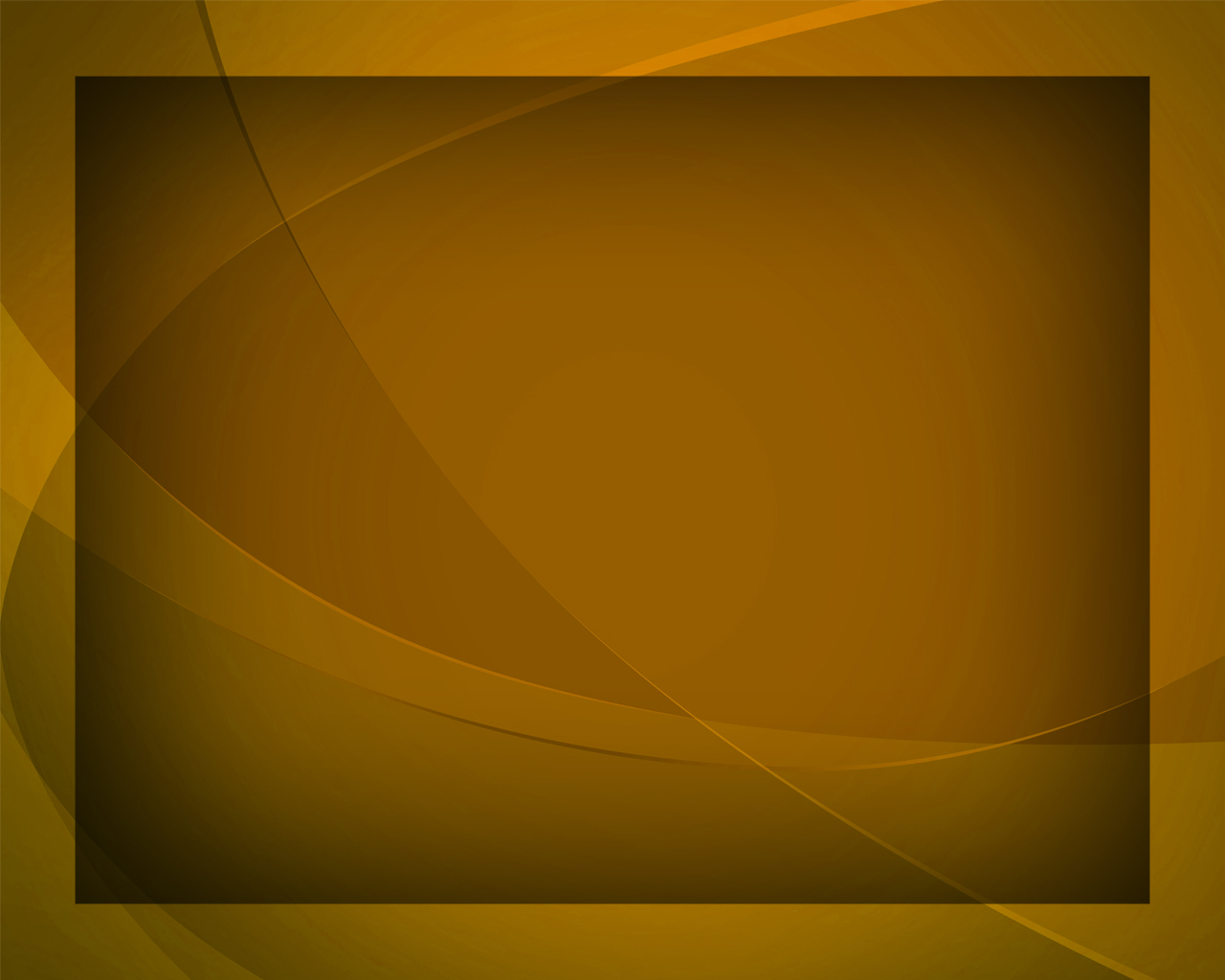 Приидите, поклонимся 
Пред Спасителем Христом.
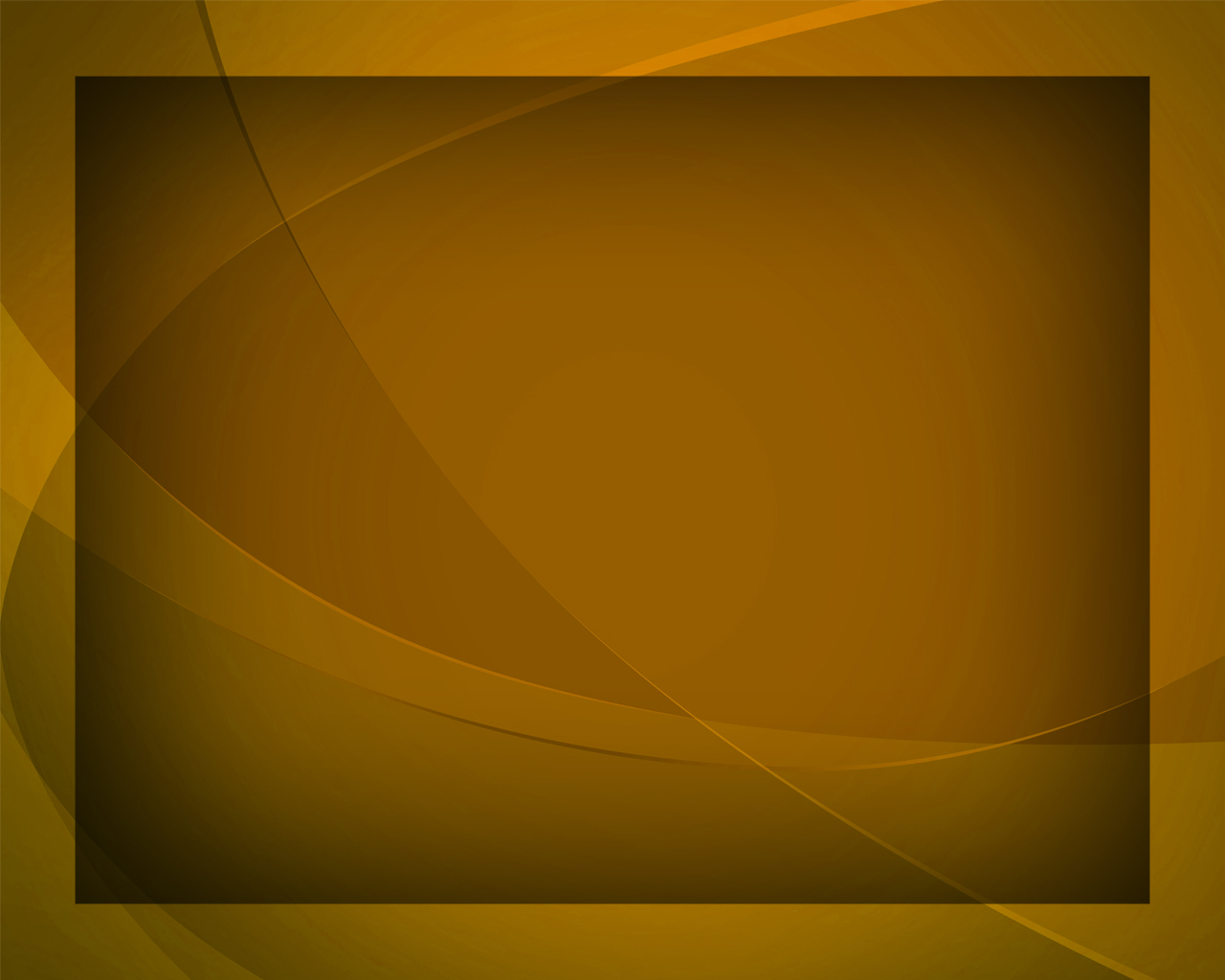 Из борьбы великой вышел 
Он с победой, 
с торжеством.
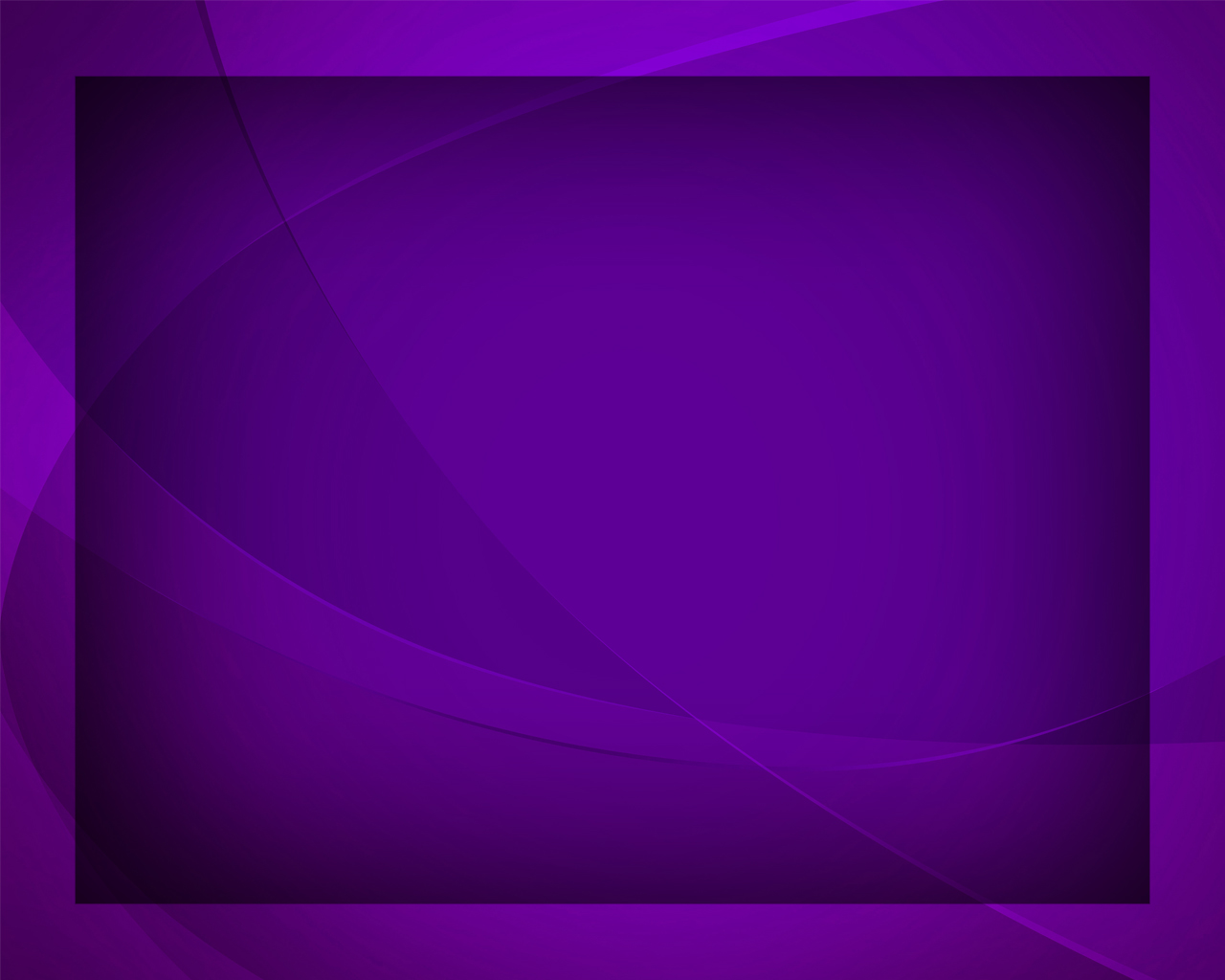 Возложите, возложите, возложите
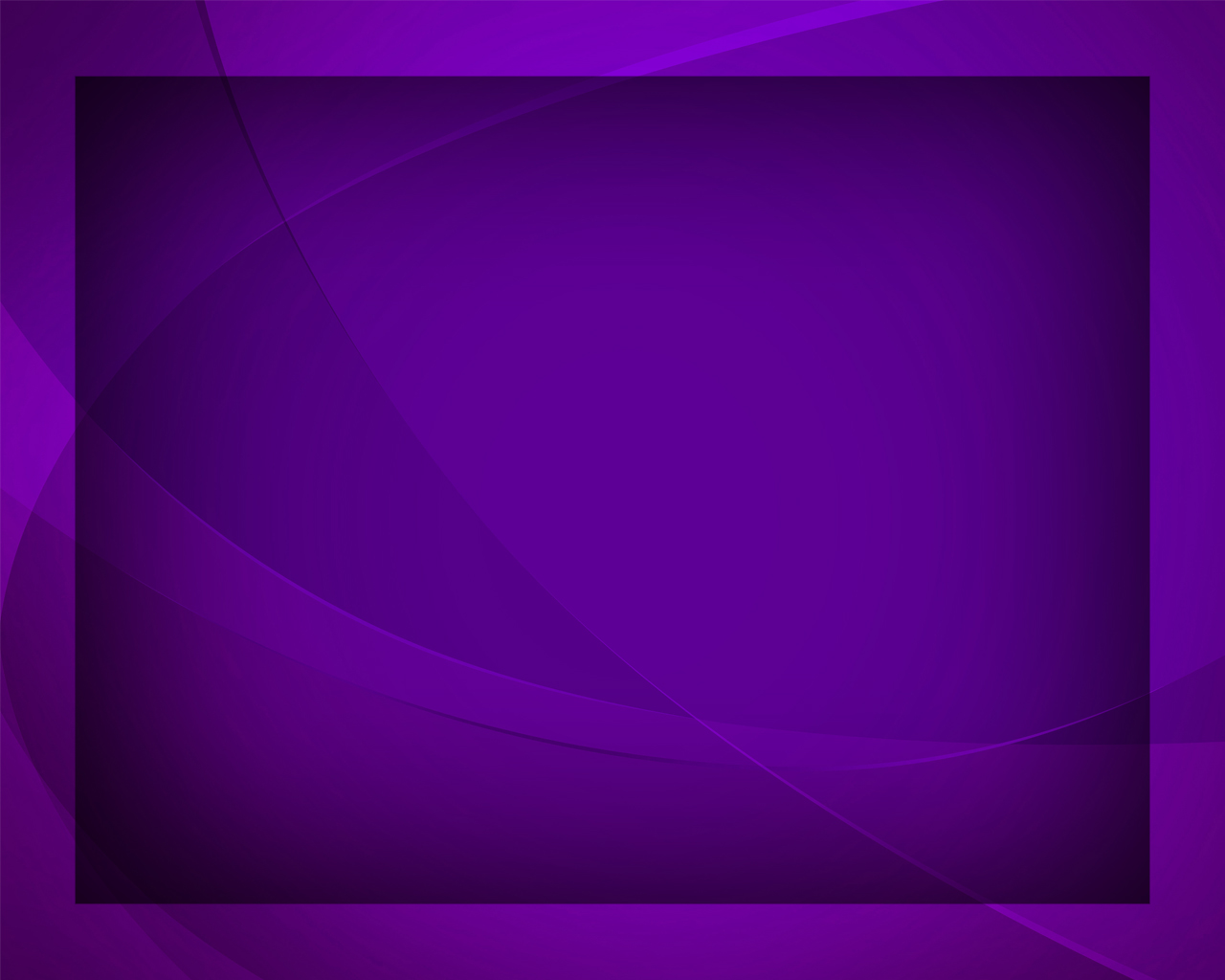 На главу Его венец! 
На главу Его венец!
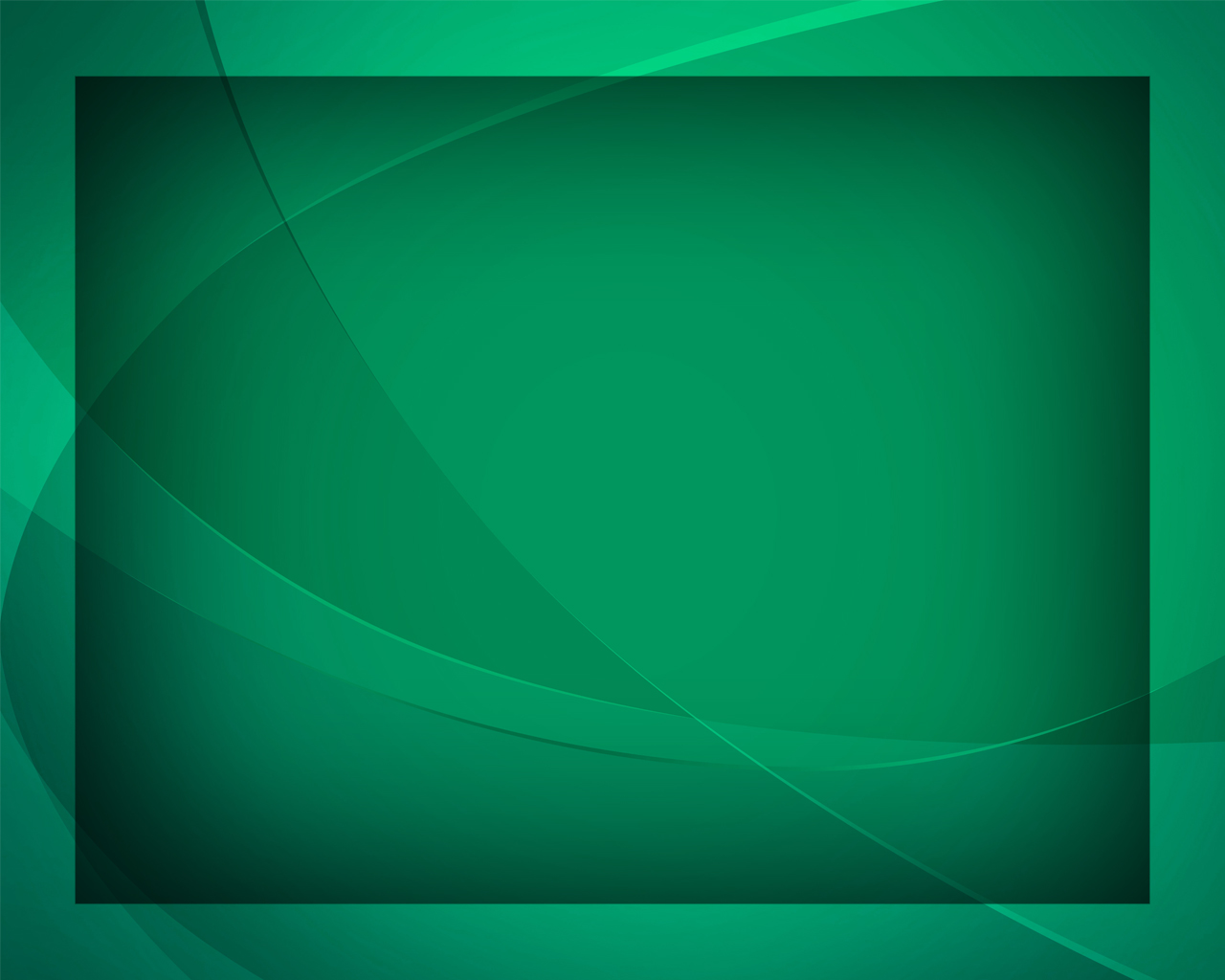 Возведите 
с ликованьем 
Победителя 
на трон.
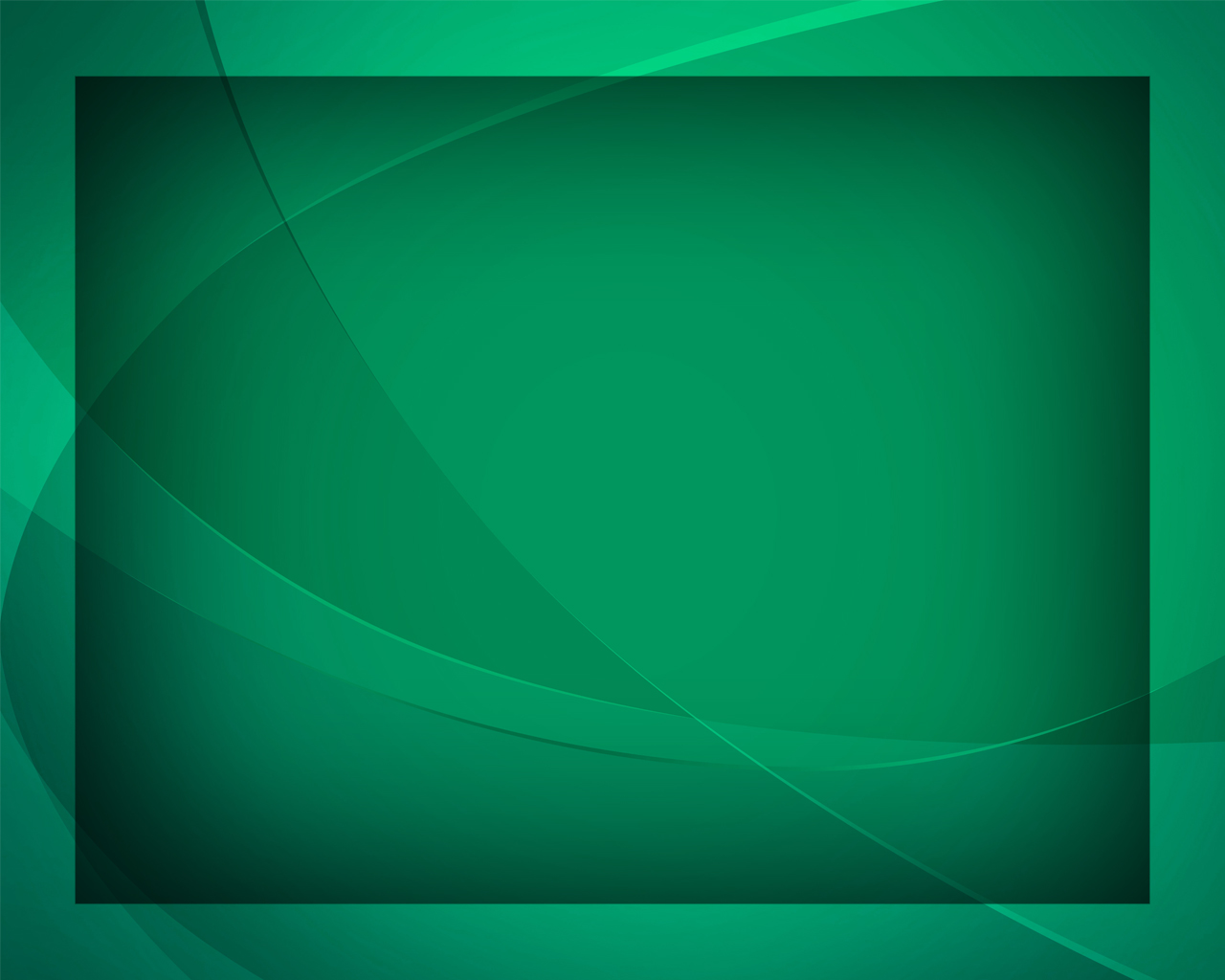 Миллионами спасённых 
Он навек превознесён.
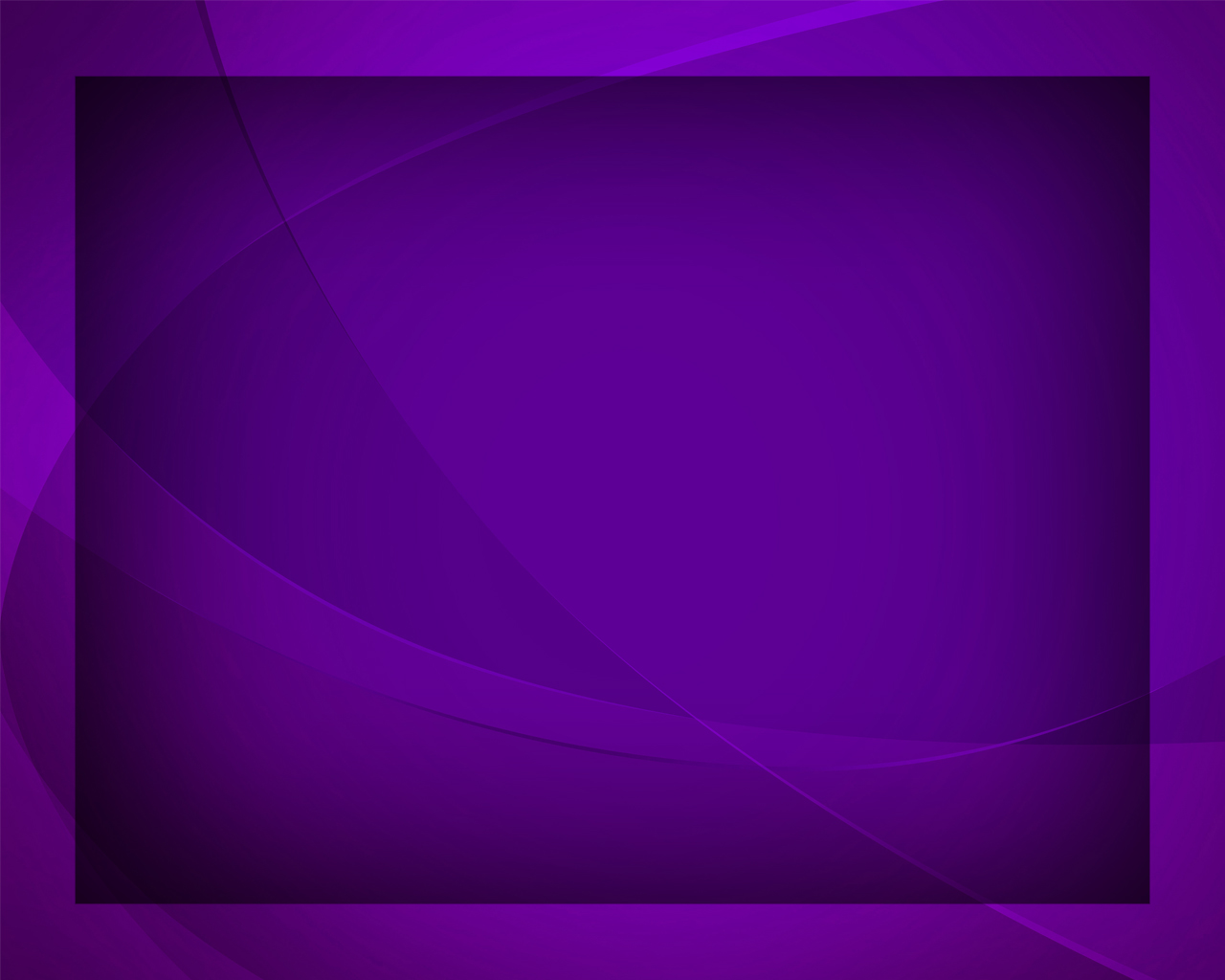 Возложите, возложите, возложите
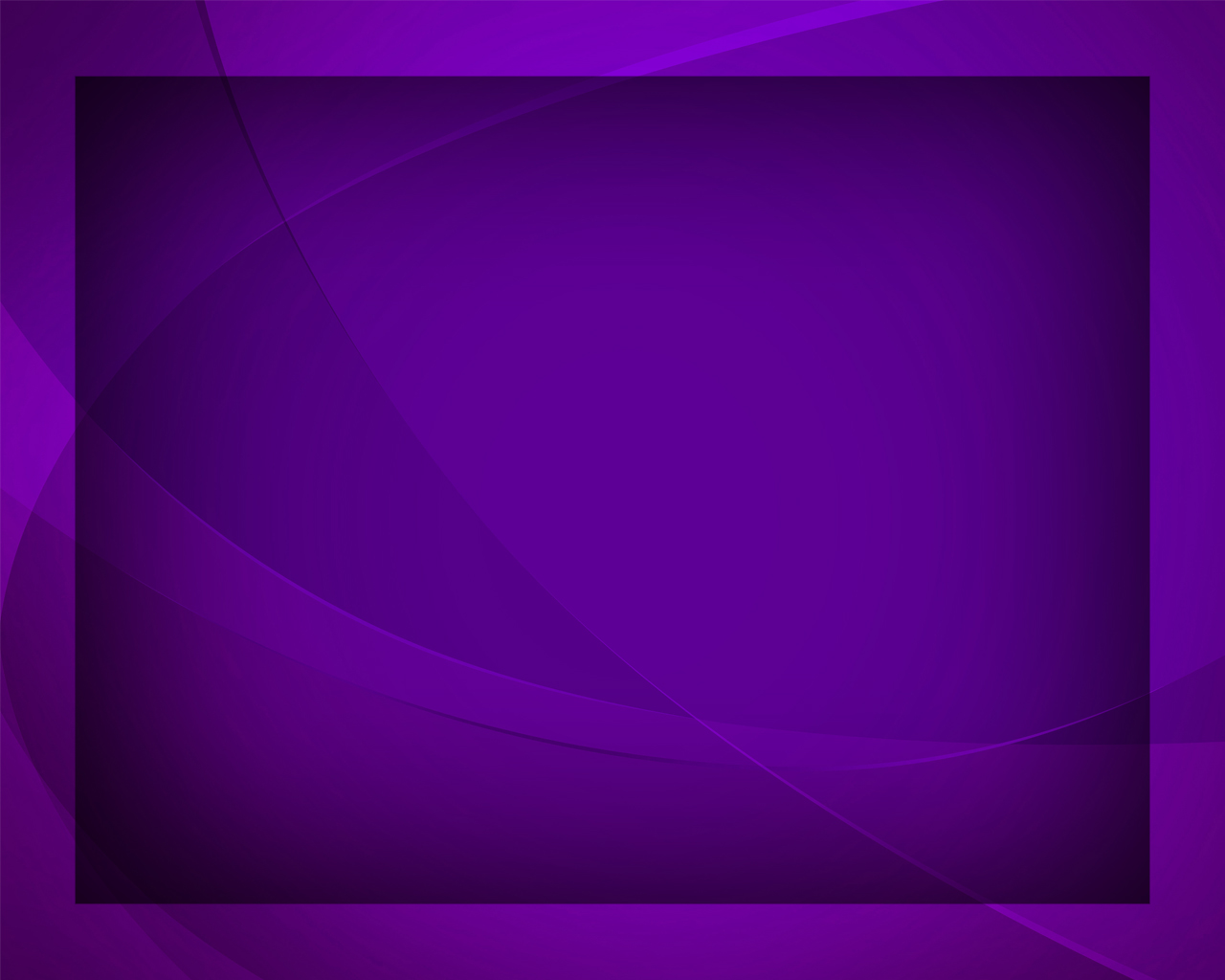 На главу Его венец! 
На главу Его венец!
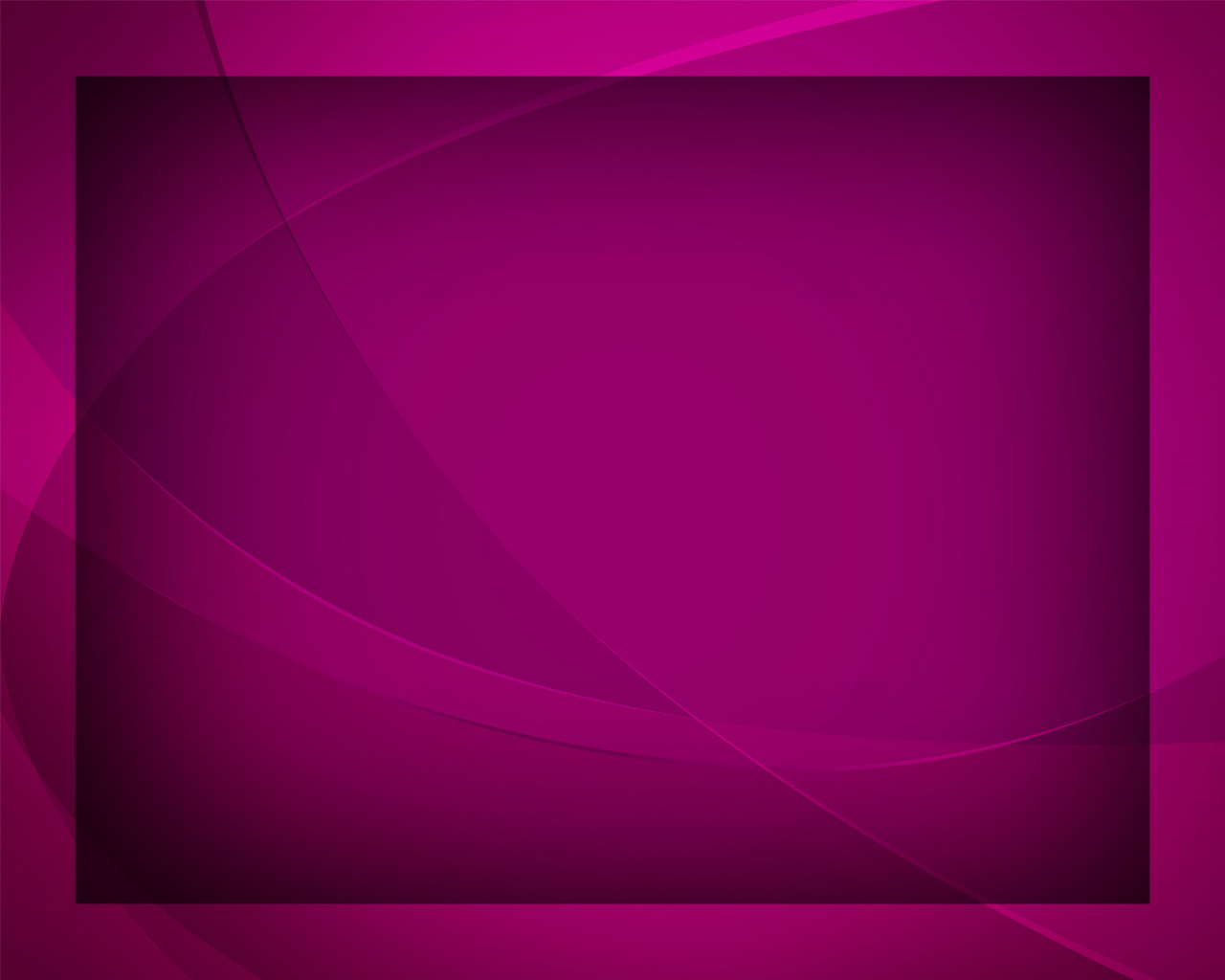 Восклицайте, восклицайте, 
Пойте в радости сердец:
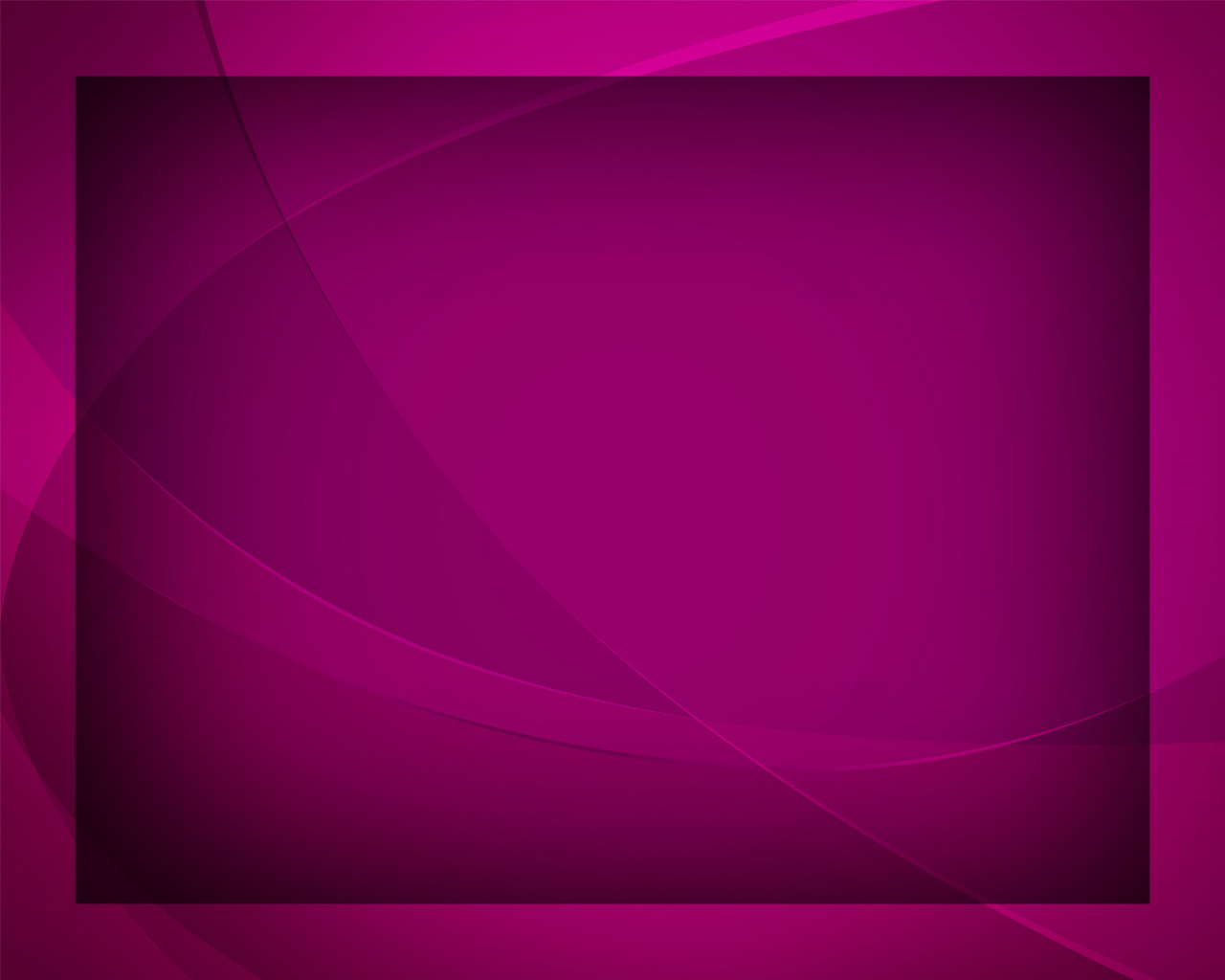 То, о чём в веках мечтали, 
Совершилось наконец!
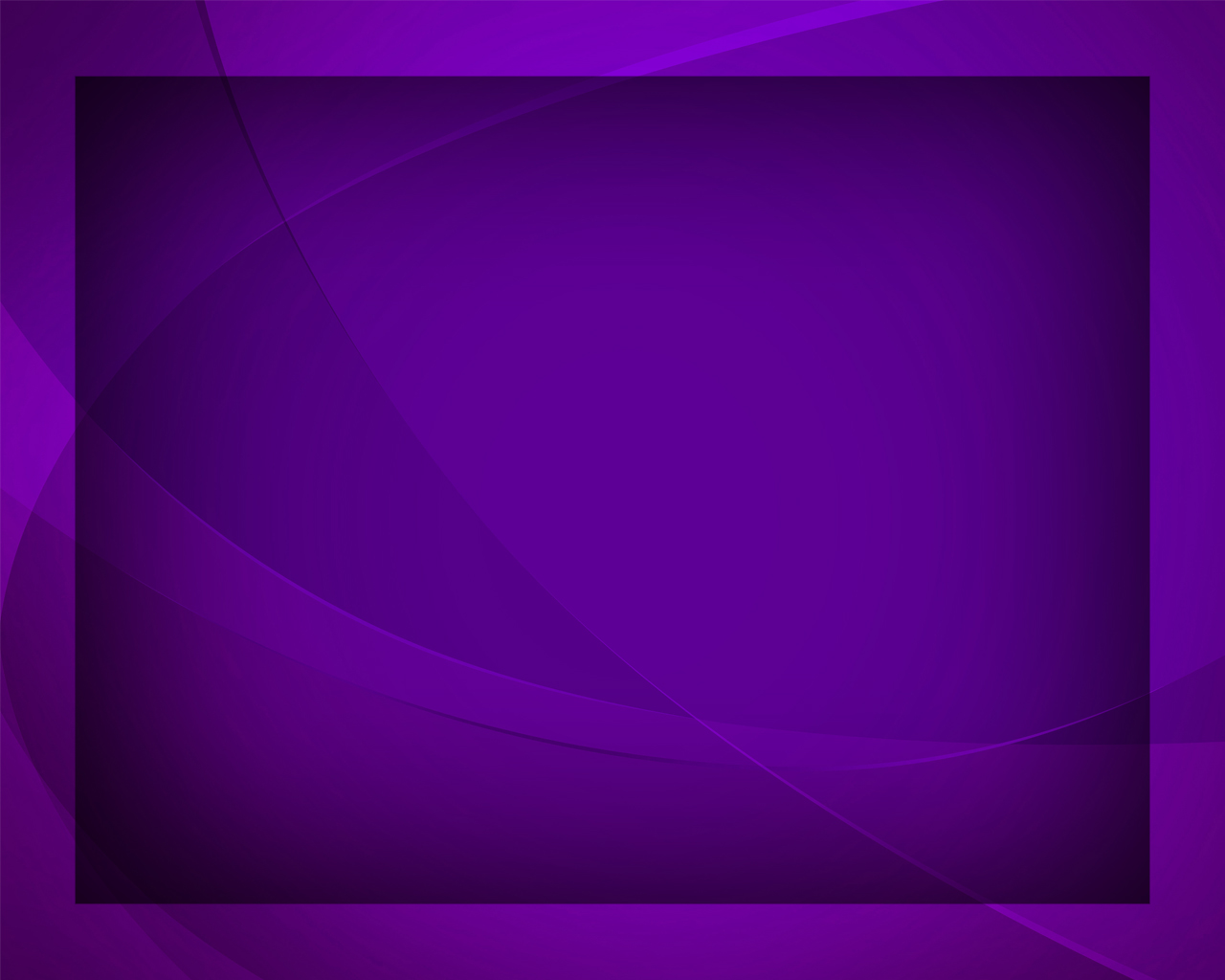 Возложите, возложите, возложите
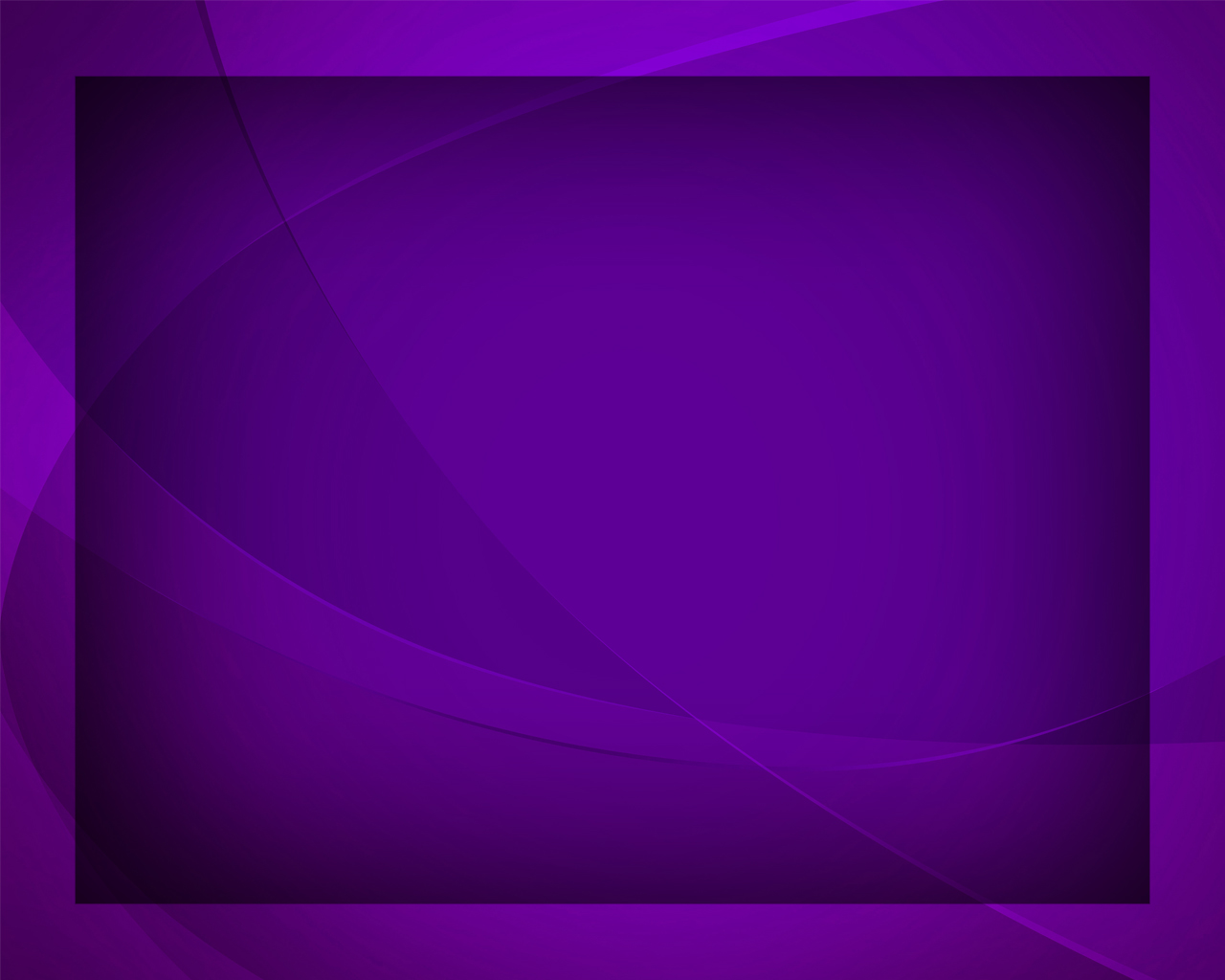 На главу Его венец! 
На главу Его венец!
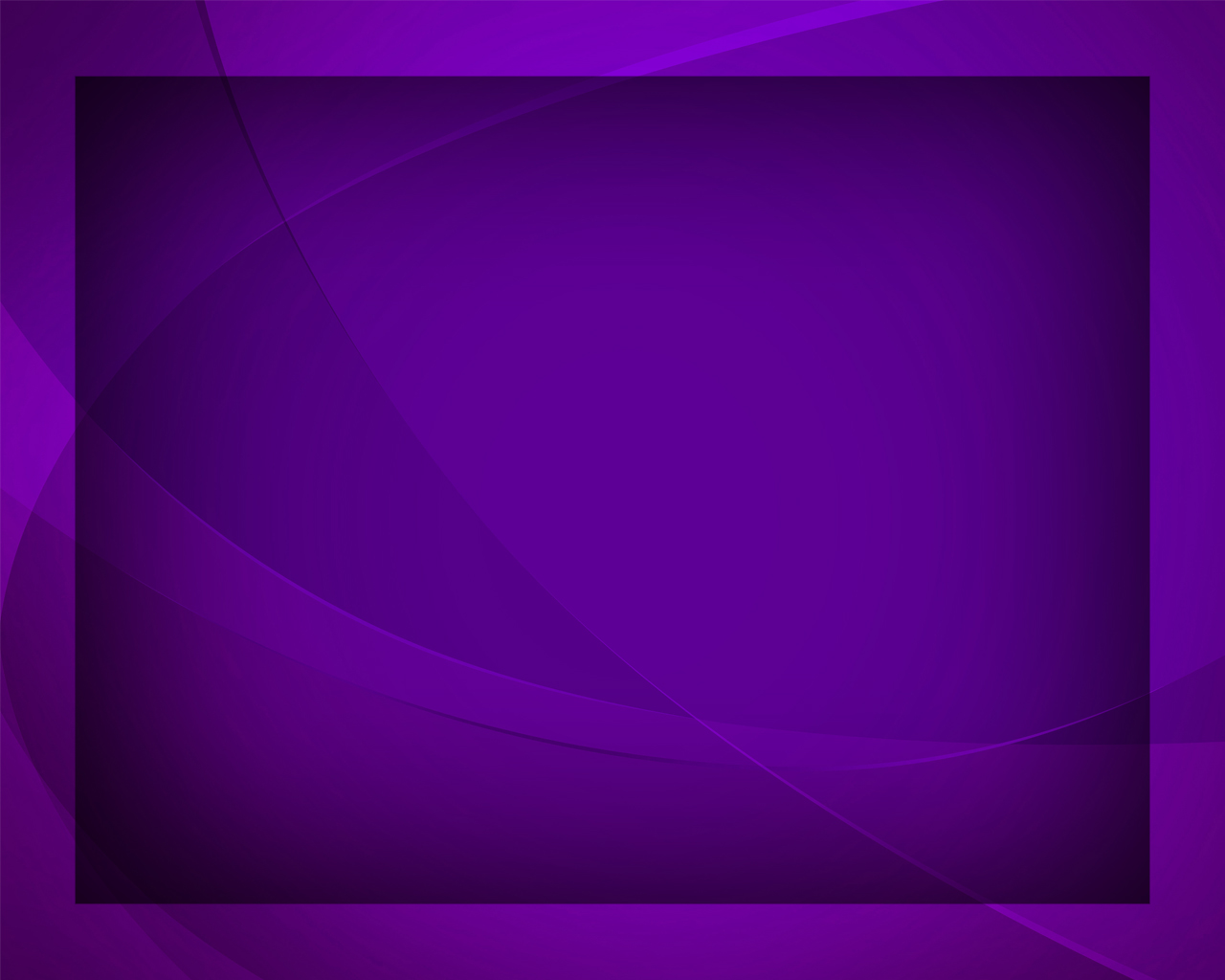